МУНИЦИПАЛЬНОГО БЮДЖЕТНОГО ДОШКОЛЬНОГО  ОБРАЗОВАТЕЛЬНОГОУЧРЕЖДЕНИЯ  «УСТЬ – НЕРСКИЙ ДЕТСКИЙ САД ОБЩЕРАЗВИВАЮЩЕГО ВИДА С ПРИОРИТЕТНЫМ ОСУЩЕСТВЛЕНИЕМ  ДЕЯТЕЛЬНОСТ ПО ПОЗНАВАТЕЛЬНО –   РЕЧЕВОМУ РАЗВИТИЮ ДЕТЕЙ № 3  «СКАЗКА» МУНИЦИПАЛЬНОГО ОБРАЗОВАНИЯ   «ОЙМЯКОНСКИЙ УЛУС (РАЙОН)»
Тема
«С.Ф. Гоголев - Нарком юстиции и прокурор ЯАССР»








Воспитатель подготовительной к школе группы Палий М.Д.

Основная ссылка на https://youtu.be/jFL_NDoJiCo
Гоголев Степан Филиппович
(1896 -1933)
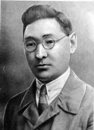 В 2021 году , в Якутии, мы отмечаем  
125-летие С. Ф.  Гоголева, видного государственного общественно-политического деятеля, одного из первых революционеров-большевиков Якутии, уроженца Жемконского наслега Вилюйского улуса.
Гоголев Степан Филиппович свою яркую, но очень
короткую жизнь посвятил борьбе с безграмотностью,
выступал за обязательное начальное и семиклассное
образование в республике.
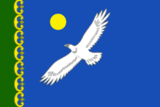 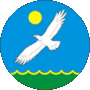 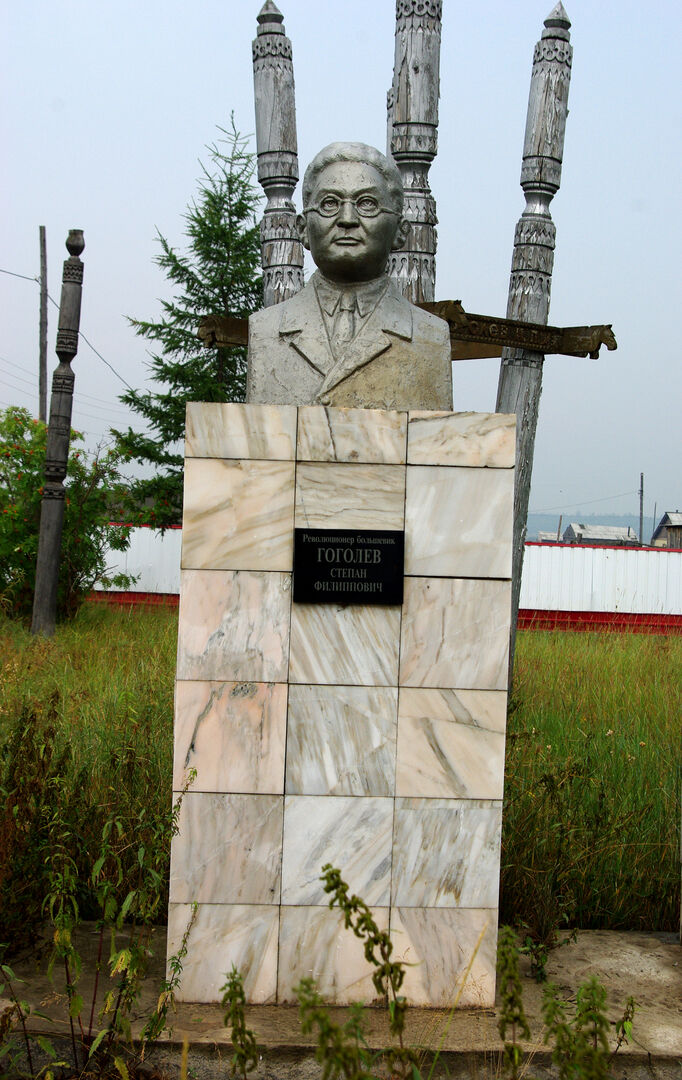 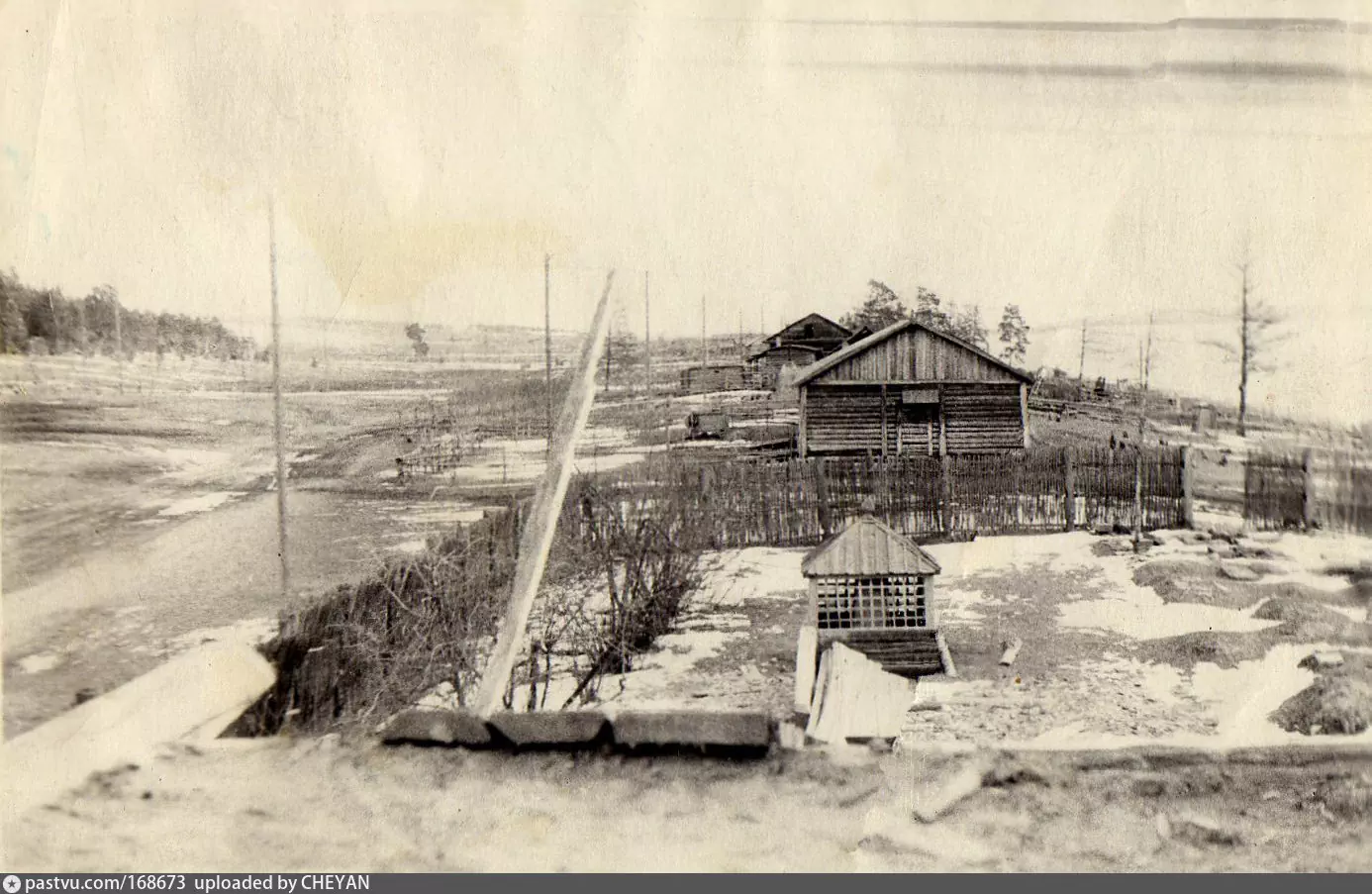 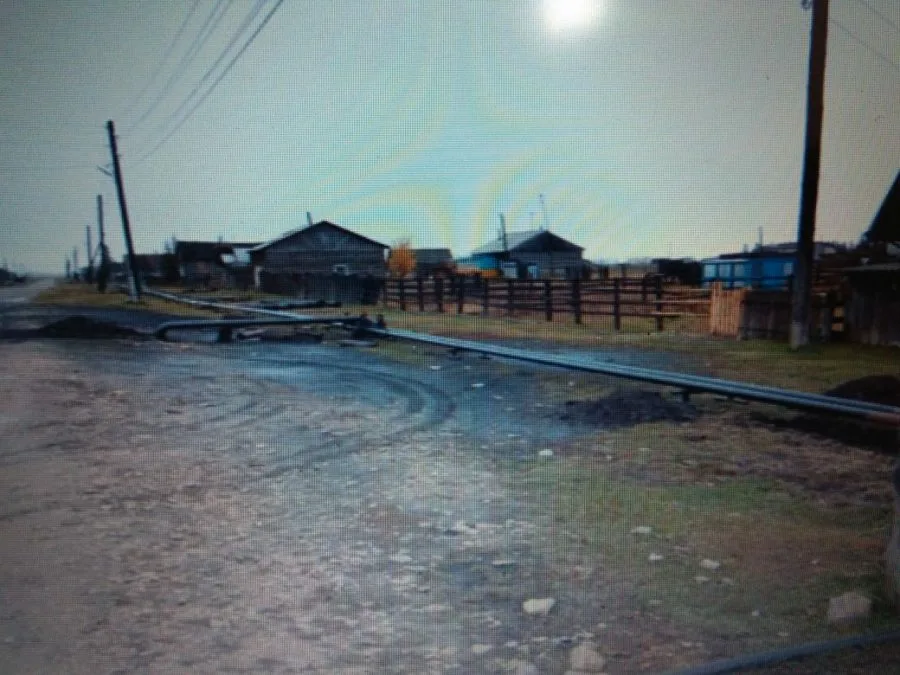 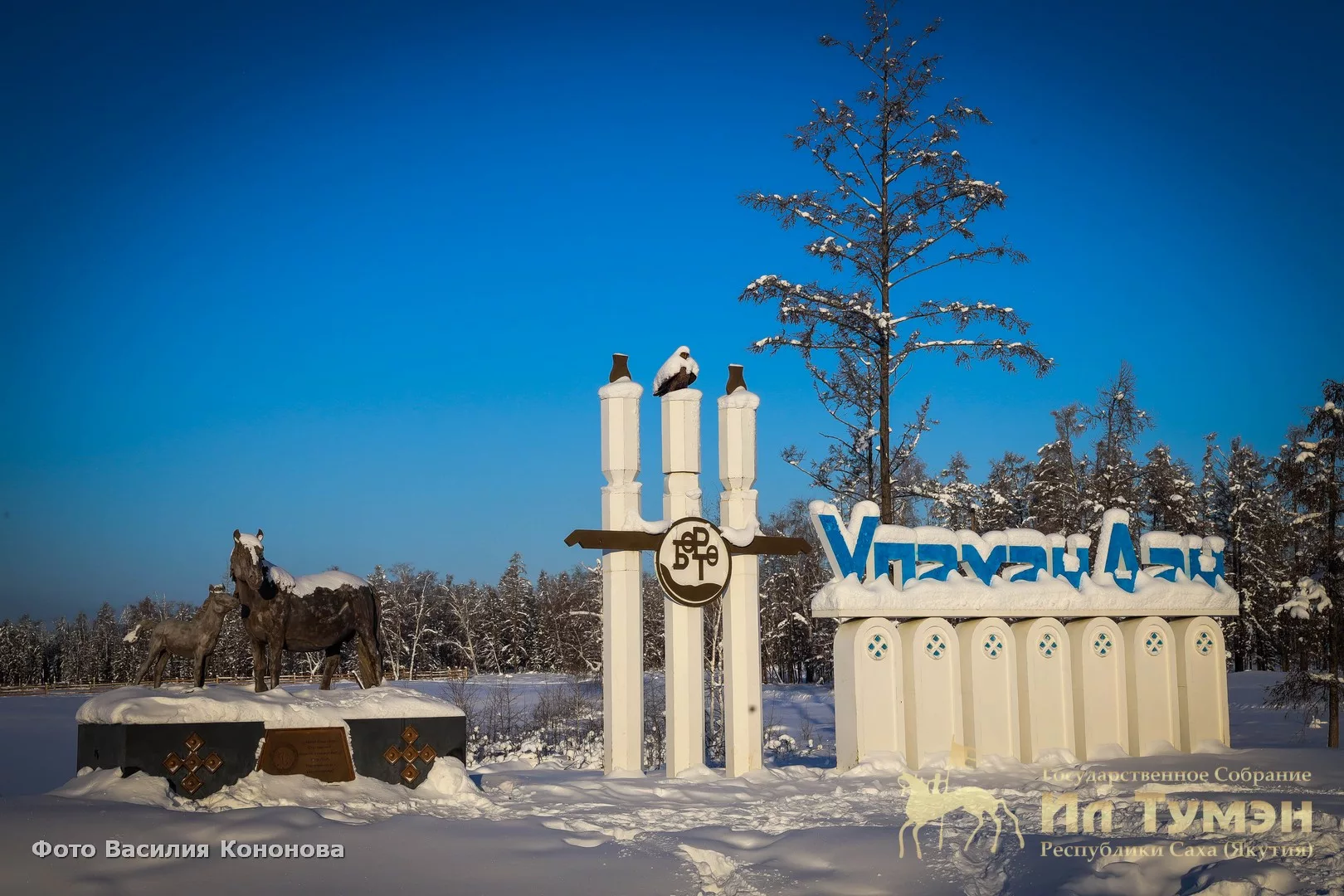 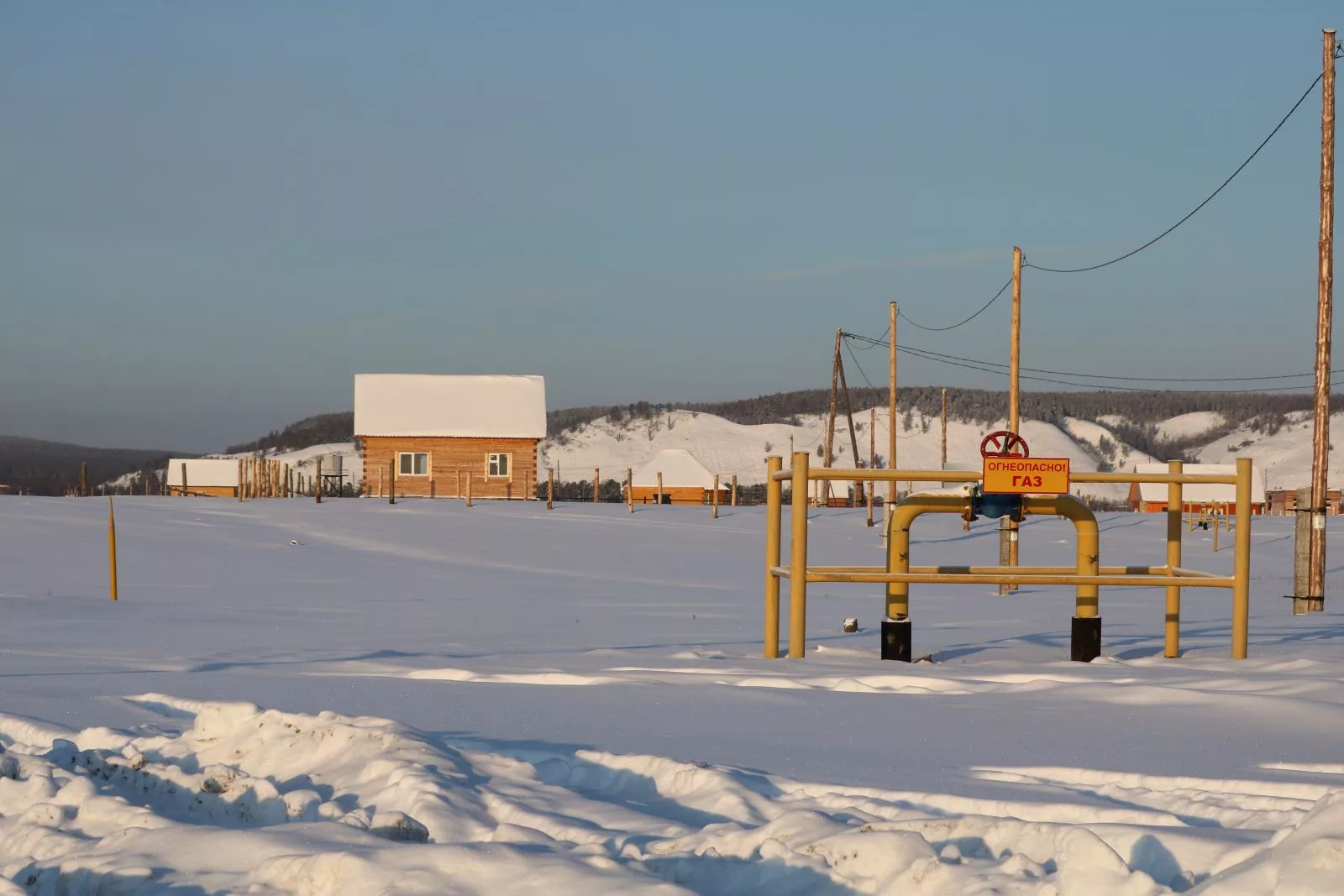 С 1921 года Степан Филиппович привлекается  в советскую работу на уровне республики.  С1922 года по 1923 год работал заведующим губернского отдела образования, заместителем наркома внутренних дел. После обучения в юридическом факультете Московского государственного университета с 16 августа 1926 года назначен комиссаром юстиции и прокурором Якутской АССР. В 1929 году направлен на работу в Москву представителем Якутского Правительства.  С 1930 по 1931 годы работал народным комиссаром здравоохранения и заместителем председателя Совета народных комиссаров.
В 20-30-е годы по всей стране и в Якутии шла «культурная революция» - преобразования в духовной жизни. В Якутии большинство население были безграмотными. Поэтому начался ликбез - ликвидация безграмотности. Для этого создавались новые школы, библиотеки, росло книжно-издательское дело - газеты «Автономная Якутия», «Кыым», появились научные организации, который изучали язык и культуры народов Якутии. Открывались театры. Развивалось медицина, работало общество «Ыраас олох».
                  Степан Филиппович относится к той когорте пламенных патриотов-вилюйчан, которая  много сил, умения и энергии отдала развитию государственности Якутии, верой и правдой служила своему народу. Тяжелая болезнь оборвала жизнь революционера очень рано, в возрасте 37 лет.
Вилюйчане чтят имя Степана Филипповича Гоголева. В городе Вилюйске и в родном Жемконском наслеге улицы названы в его честь. Хампинская средняя школа и Якутский педагогический колледж  носят имя С.Ф. Гоголева. В с.с.Хампа и Жемкон установлены бюсты –нашего земляка : С. Ф.Гоголева.
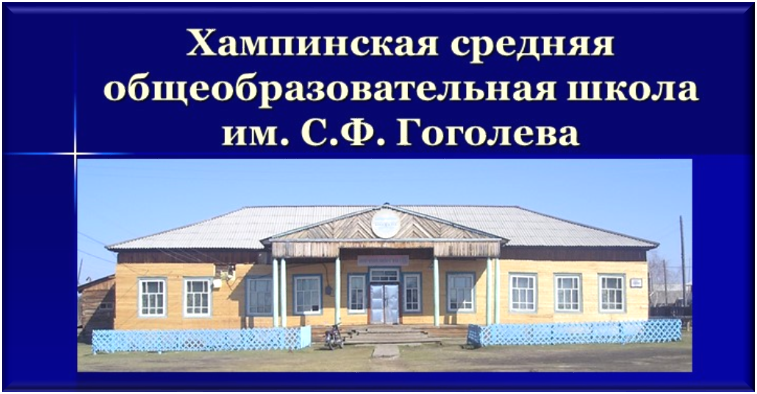